Formal Writing & Advanced  Nominalisation
Yay!
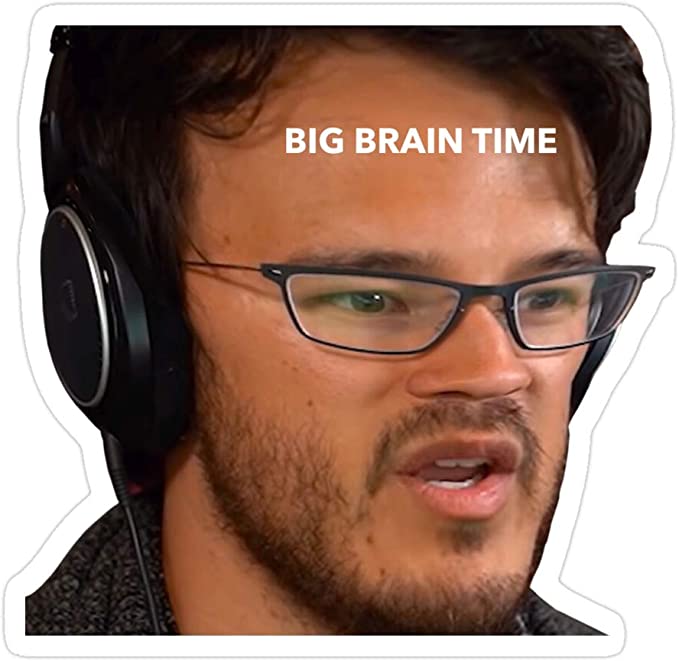 Why Are We Doing This? (Learning Intentions)
Using correct formal language is a skill that’s increasingly required for Year 10-12 English
Expectation that essays & texts are written in academic tone.
Formal language is used in various professional fields
Business, legal, education, finance, science – reports & documentation need to be in academic language
Formal speeches
Job applications
It’s a requirement of the Australian Curriculum
Builds your understanding of grammatical concepts like parts of speech, clauses, how sentences are constructed, how they can be rearranged for different purposes & meanings
Thinking skills and other broader learning goals
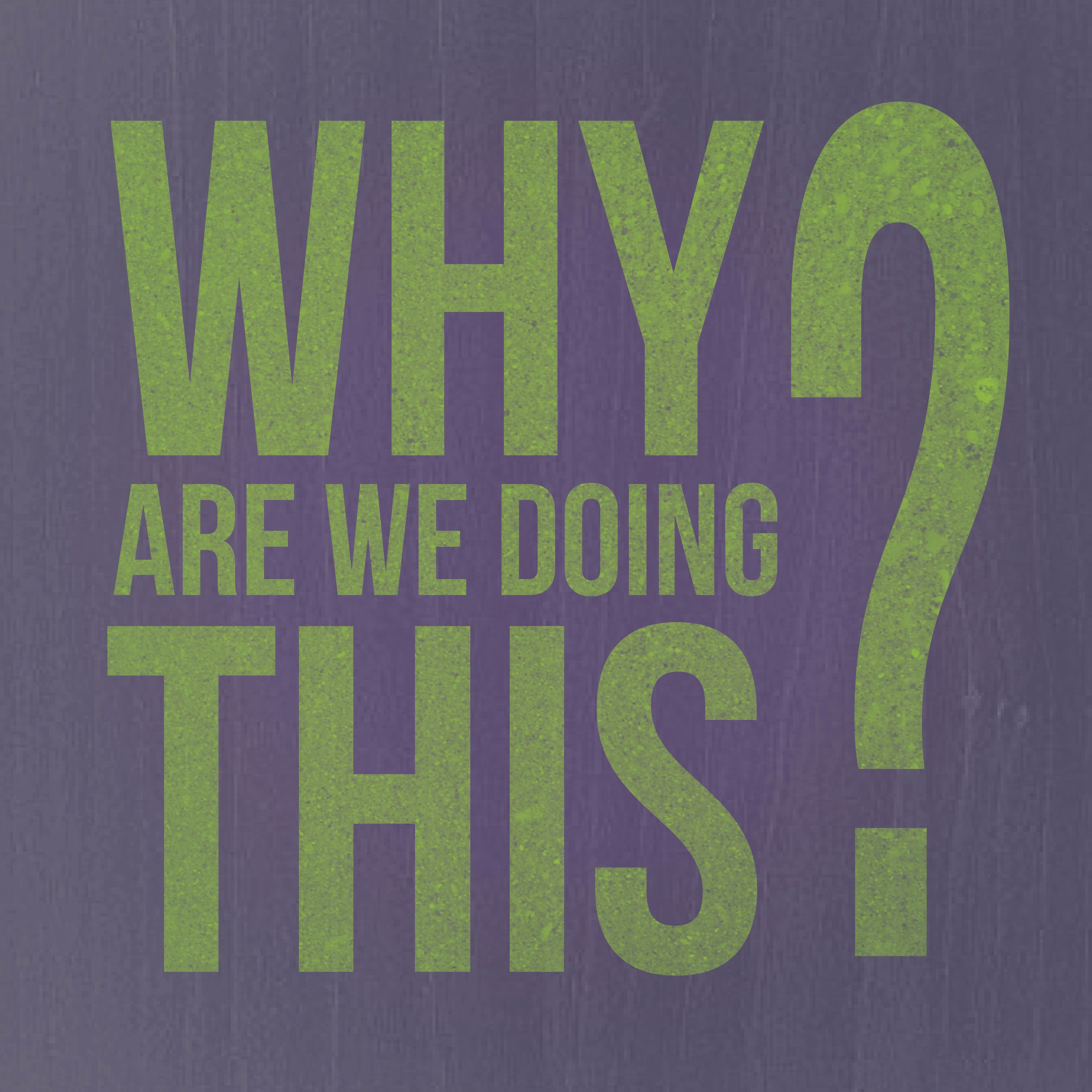 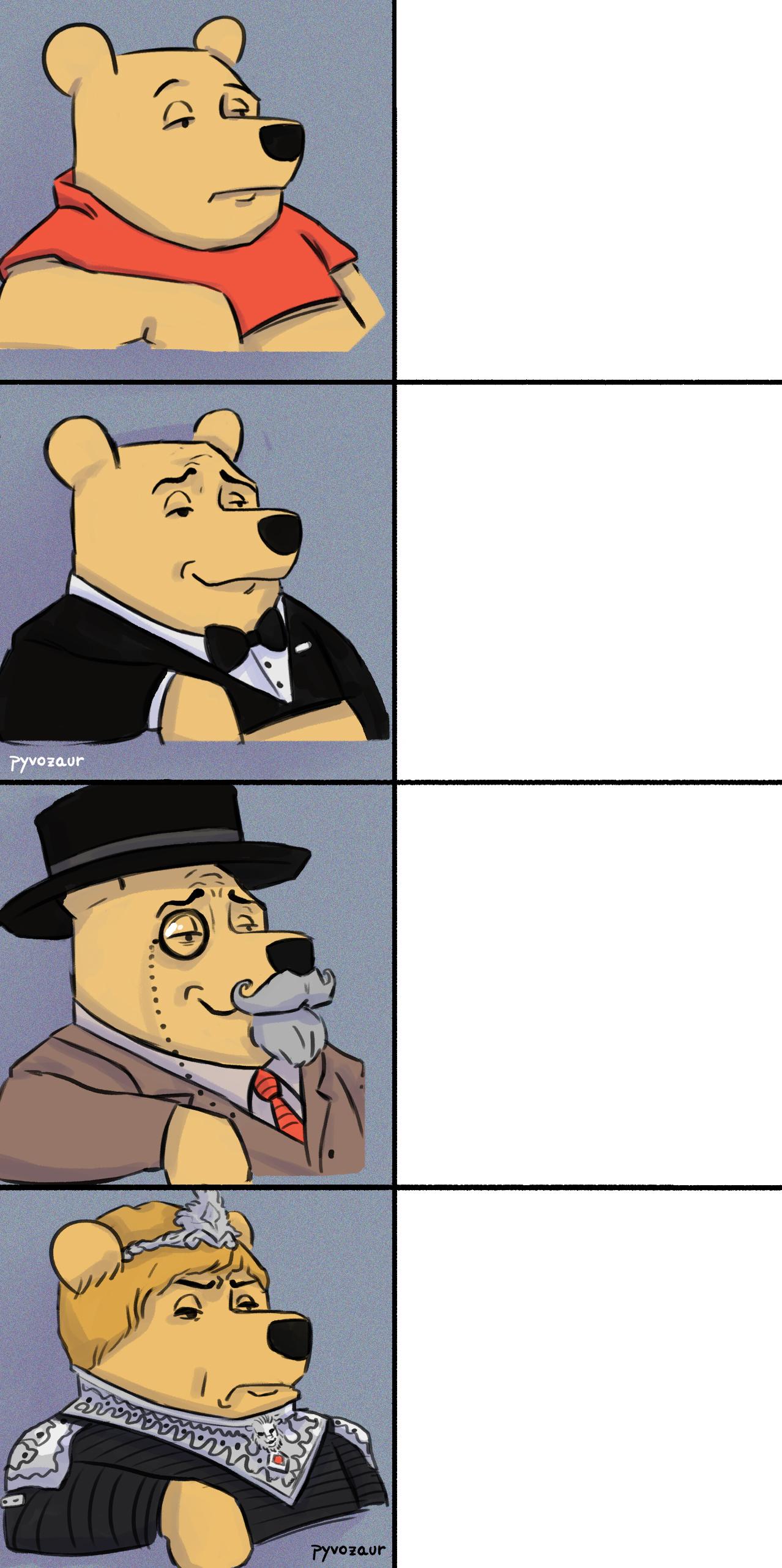 Formal Language
Review Basics + Learn Some New Things
Formal language – 8 main rules
No contractions – There’s, isn’t, can’t  there is, is not, cannot
No slang – cos, kids, really  because, children, extremely
No opinions – I believe that  it can be seen
No pronouns – you can tell  the audience can observe
No numerals – 10, 15, 20  ten, fifteen, twenty
Nominalise – Peter was brave  Peter’s bravery…
Terminology – Movie, book, main character  film, novel, protagonist
Transition words – So, and, but  therefore, additionally, however
Formal Writing is Unbiased & Objective
Avoid showing what you, the writer, feel about the topic. Try and maintain an objective and unbiased perspective. Don’t use emotive language, modal verbs (like ‘should’ or ‘must’), or superlatives (like ‘best’ or ‘too much’)

WRONG: Citizens are victims of an unfair system and should not have to pay taxes on bananas.
RIGHT: A banana tax of 0.5% p/a is applied to all citizens and residents.

WRONG: In my opinion, the price of hand-knitted items is too low considering the hours of work that went into making it. Unique, hand-crafted items are better than mass-produced junk and we should be willing to pay more!
RIGHT: The price of hand-knitted items could be considered lower than mass-produced alternatives when allowing for the craftsmanship, unique designs, and the value of supporting independent artisans.
Practice Unbiased Objective Writing
Rewrite the following sentences in correct formal language:

Wrong: For too long we have ignored the plight of blue whales. I believe these majestic, awe-inspiring creatures must be protected to preserve the unparalleled beauty they bring to our oceans.
Right:

Wrong: I strongly feel that electric cars are better than petrol cars and will lead us to the most sustainable future. With their unparalleled energy efficiency and zero emissions, they should be used by everyone for the well-being of our planet.
Right:
Formal Writing is Concise & Specific
Give specific examples. Avoid vague ‘filler’ statements that don’t add any meaning. Don’t waffle to pad out the word count or repeat the same thing in a slightly different way. 

WRONG: This shows something about their relationship. 
RIGHT: This shows that Peter and Susan feel protective of Lucy

WRONG: There are many other examples.
RIGHT: Another example of this can be seen when Edmund first meets the witch.

WRONG: This sonnet poem called Clouds was written by the author John Smith and it is written in sonnet style.
RIGHT: John Smith’s sonnet, Clouds…
Practice Being Concise & Specific
Wrong: Today’s society has many problems.
Right:

Wrong: In the rhythmic verses, the rhythm becomes the heartbeat, pulsating through the lines like a heartbeat due to the persistent rhythm.
Right:

Wrong: There are various factors that contribute to climate change. 
Right:
Formal Writing is Literal, not Figurative
Spoken language and other types of texts (e.g. persuasive texts, narratives) often use idioms, figures of speech, similes and metaphors, and other non-literal language. These are not correct to use in formal writing.

WRONG: Edmund finally saw the light and changed his ways
RIGHT: Edmund’s repentance caused… 

WRONG: This was a blast from the past for Peter
RIGHT: The memory led to Peter’s…
Practice using Literal Language
Rewrite the following sentences in correct formal language:
Wrong: In order to truly understand this topic, we must peel back the layers of the onion rather than simply scratching the surface.
Right:

Wrong: If scientists want to truly tackle the elephant in the room that is climate change, they can no longer beat around the bush. They must roll up their sleeves and begin tackling real solutions.
Right:
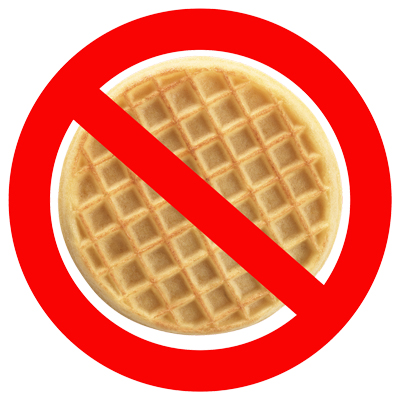 Avoid Waffle
Your sentences should be PACKED with meaning. Filler phrases like the ones below don’t add anything useful. You don’t need to tell the reader what you are about to say, or what you have just said. 
In this essay I will...
As I have already discussed in this essay...
In a moment we will discuss...
As can be seen in the previous paragraph...
The next thing I will go on to explain is...  
As we have just analysed in this essay...
An essay that’s slightly under wordcount with dense, concise sentences will get better marks than one that’s over wordcount but full of waffle.
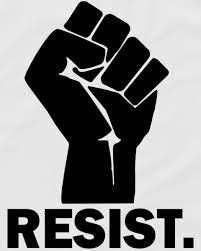 Writing paragraphs that are dense and concise means FIGHTING AGAINST your natural instinct to boost the wordcount by adding in in as many unnecessary words as possible!
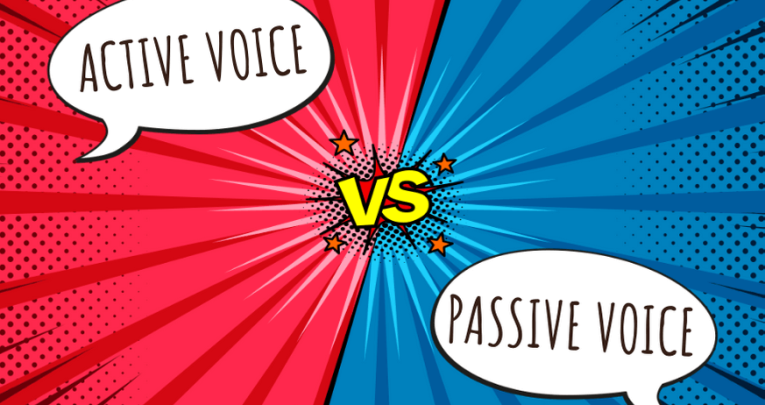 Passive & Active Voice
Formal Writing: Passive Voice
Informal writing usually uses the active voice. The person or thing doing the action comes first in the sentence.
Soldiers destroyed the village.
Settlers cleared large areas of rainforest.

Formal writing usually uses the passive voice. The action comes first in the sentence, then who/what it happened to
The village was destroyed by soldiers.
Large areas of rainforest were cleared by settlers.
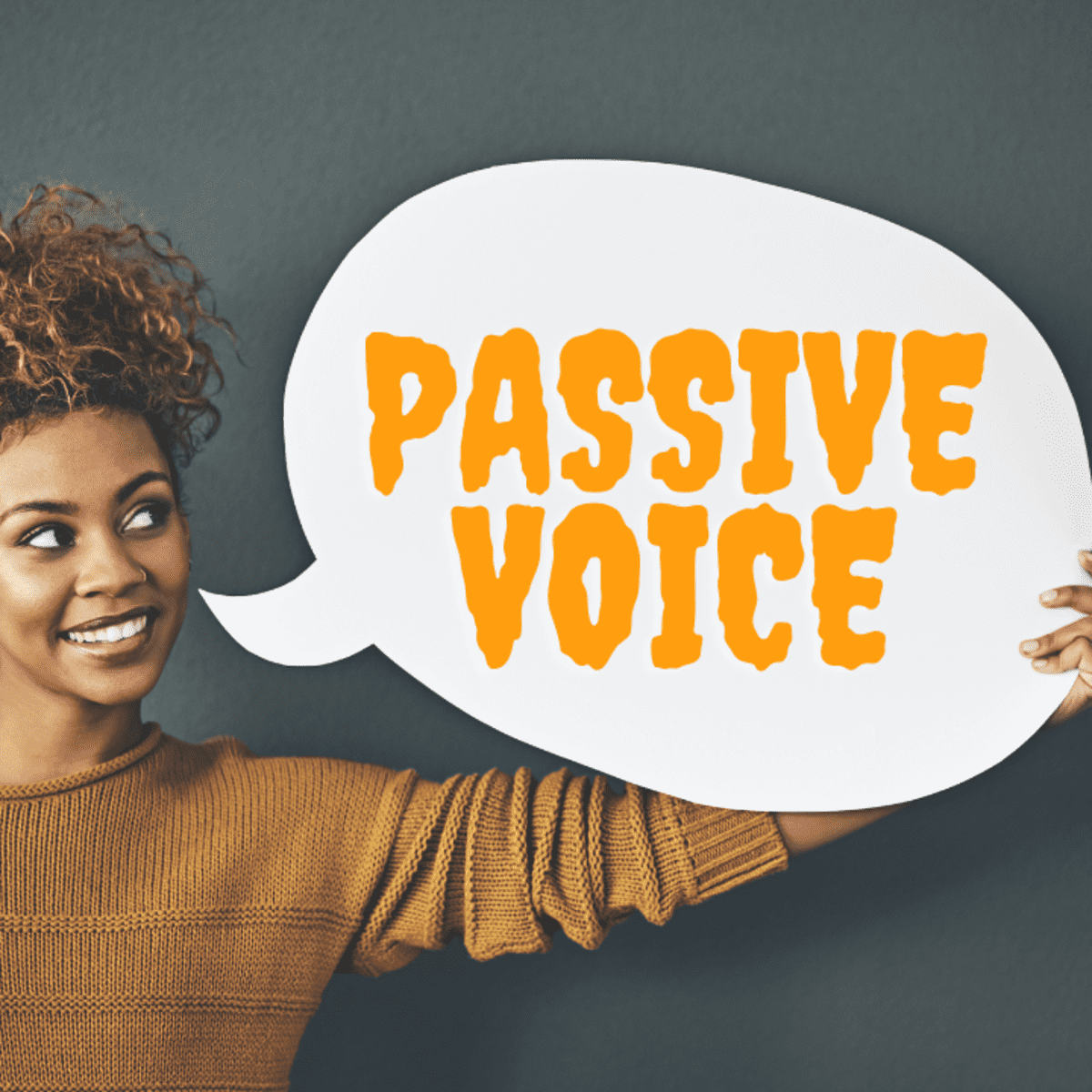 Why?
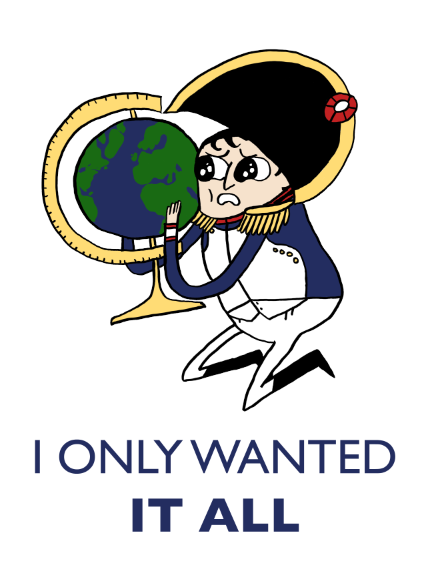 Using the passive voice means you can leave out, or avoid talking about, the person responsible. Business, historical, news, and other informative or bureaucratic type texts often use the passive voice because it removes any implied blame.

Compare:
We have misplaced your file.
Your file was misplaced. (by us)

Napoleon killed thousands of people
Thousands of people were killed. (by Napoleon)
Which one uses passive voice?Which one sounds more formal?
Do this now
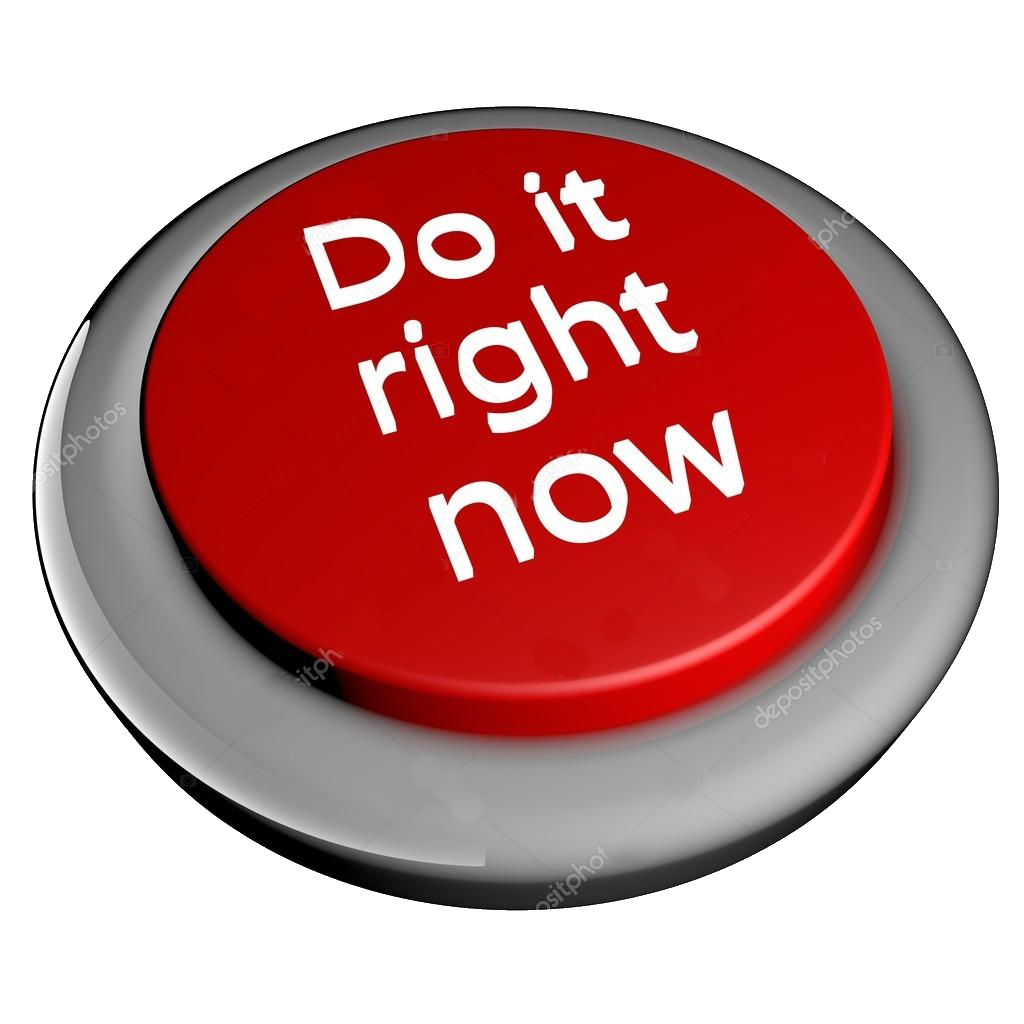 Change these sentences into the ACTIVE voice.
Poorer countries are affected by climate change.
The game is being won by the blue team.

Change these sentences into the PASSIVE voice.
Farmers cut down trees for wood.
We will ride the bus into New York City.
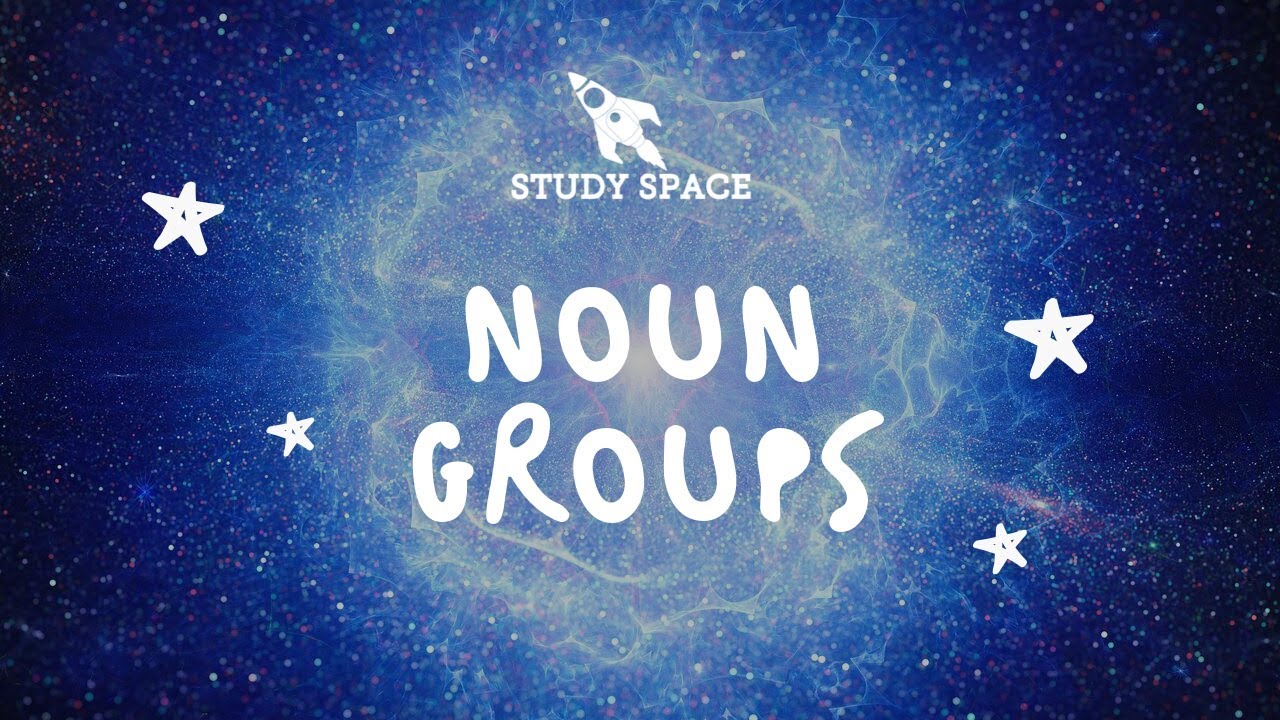 Noun Groups
In a sentence, all of the extra pieces of information linked to a noun are part of the ‘noun group’.
Condensing Noun Groups
In some sentences, the noun group is spread out over several clauses. This is wordy and unclear. 
John had a fish that was annoying, super annoying and gold, in a bowl.
There was a mouse, which had a house that was lousy and smelly, and he was fat

Condensing the noun groups makes the sentence neater and simpler
John had a super annoying gold fish in a bowl.
The fat mouse had a lousy, smelly house.
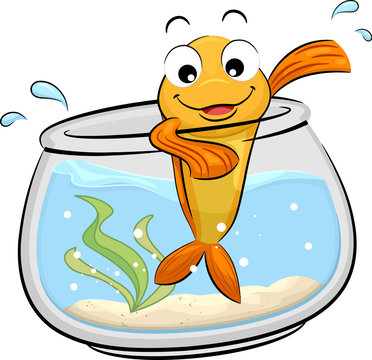 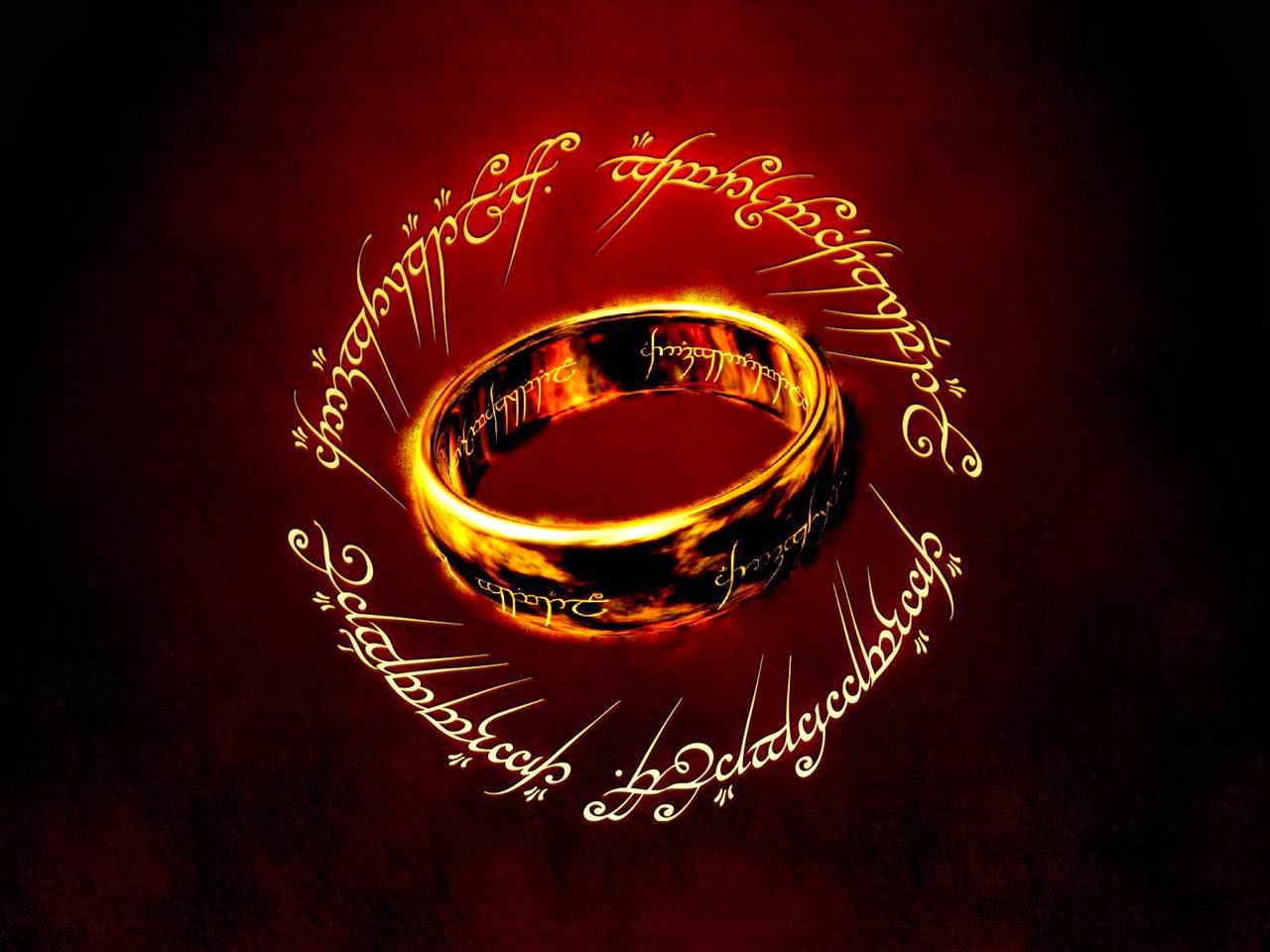 Condensing Noun Groups
Noun Group
Condensing noun groups is another way to rearrange the information in sentences to make it sound more concise and formal.
Finding all the adjectives and modifiers about the noun in the sentence and mushing them all into ONE BIG NOUN GROUP.
One noun group to rule them all.
The aim is to make the sentence more ‘dense’. More meaning in fewer words.
More Info About Noun Groups
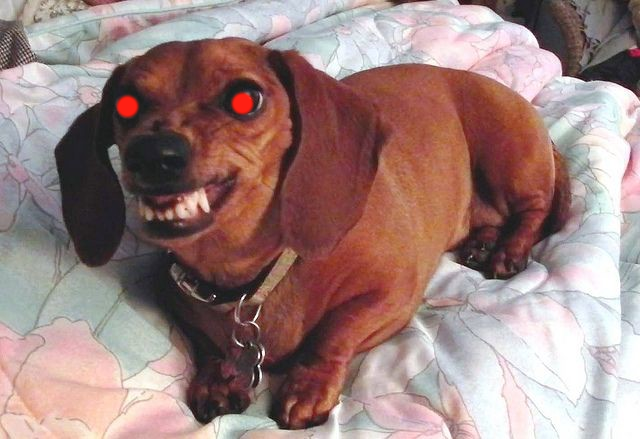 Another way to explain what a noun group is:
Noun groups are like a pieces of a sentence, or unfinished sentences. Phrases.

Here are some examples of noun groups: 
A cluster of diamonds worth billions of dollars. The derelict old house with broken windows. Carlo’s cruel plans for world domination. Two smelly blocks of blue cheese. The location of his hideout. The best Chinese takeaway in South Australia. An evil-tempered elderly dachshund named Otto with blood-red eyes and sharp fangs

The text above is made up of only noun groups. Because there are no VERBS or verb groups, it doesn’t make much sense. It’s like a meaningless list of things.
Clauses & Noun Groups
When you add verb groups to the noun groups, they make more sense. They tell a story, instead of just listing random items.
A cluster of diamonds worth billions of dollars was found in the derelict old house with broken windows. 
Carlo’s cruel plans for world domination were foiled when two smelly blocks of blue cheese gave away the location of his hideout. 
The best Chinese takeaway in South Australia is guarded by an evil-tempered elderly dachshund named Otto with blood-red eyes and sharp fangs. 

A CLAUSE (a complete thought) is made up of a noun group PLUS a verb group. [A thing] + [what it does or is].

Sentences need complete clauses to make sense. 
[Jesus] [wept]. 
[Sammy and I] [will go to the beach]. 
[His pet yellow canary, the one named Jimmy that likes sunflower seeds] [is hungry].
Condensing Noun Groups:Do these now
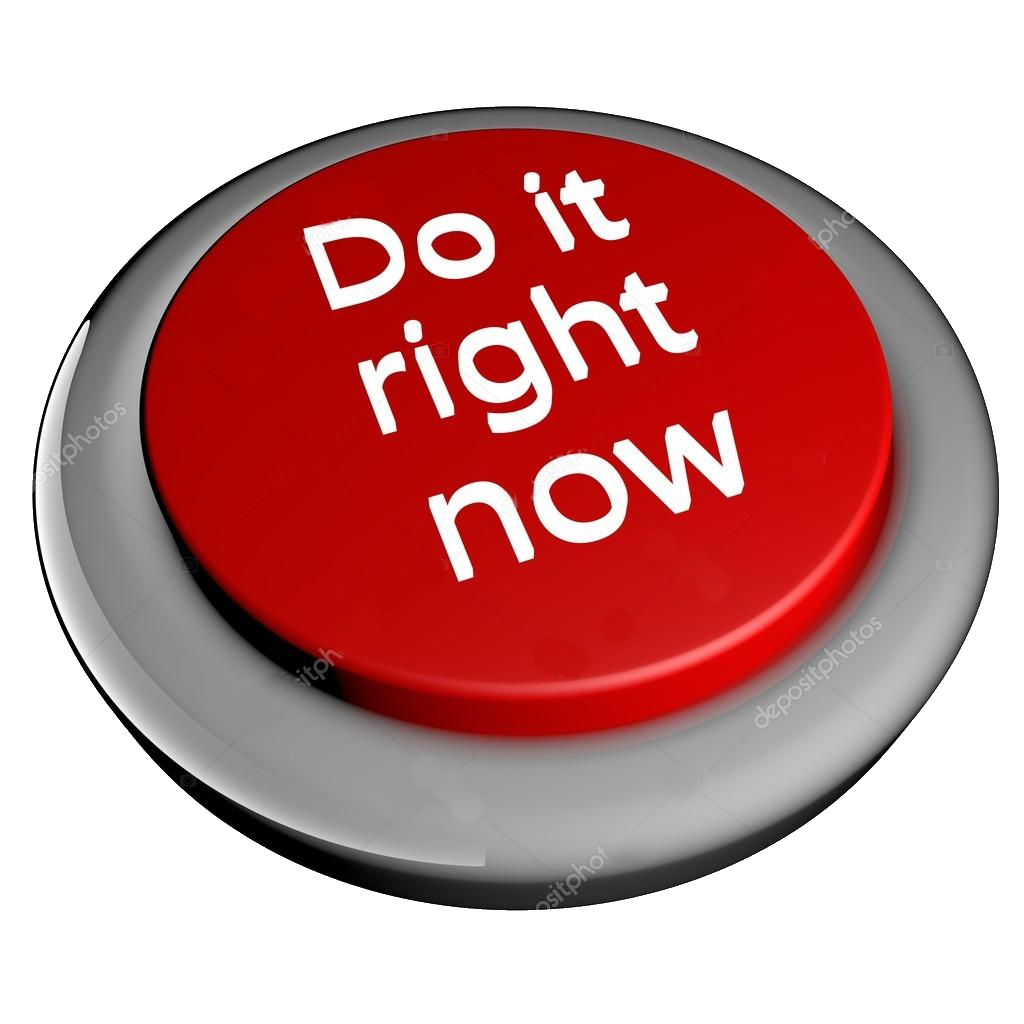 These batteries, which are new and rechargeable, are made in Australia.


The desert area was dry and hot and also quite windswept, and it had low rainfall.


Timmy was quite handsome, but his library books were damaged and had torn pages, and they were very overdue. He had blonde hair.
Harder Examples
The one issue that is primary to creating value in a business is profits.




When you predict the trend of retail sales it requires information such as analysing market demand and information about the company’s demand.
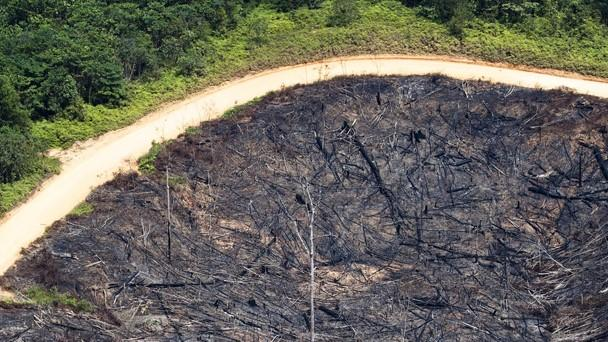 Nominalisation creates noun groups
Because nominalisation turns verbs into nouns, it nearly always turns a complete clause into a ‘noun group’.

Un-Nominalised: Forests are being destroyed.
Nominalised: The destruction of forests…

Un-Nominalised: Girls achieved diverse results.
Nominalised: The diverse achievement of girls…

In order to turn the noun group into a sentence, you have to add a NEW verb!
So what’s the point of changing it in the first place??
Cause & Effect
The new verb should more clearly show the link between the noun groups or demonstrate cause and effect. Aim to use:
Verbs of being: is, was, are, will, should be
Verbs of cause/effect: led to, creates, changes, affects, impacts

Forests are being destroyed. Global temperatures are rising.
Nominalised (noun groups): The destruction of forests…. The rise in global temperature…
Verb of cause/effect added: The destruction of forests leads to a rise in global temperature.

They made a grave mistake when they invaded the Turks.
Nominalised (noun groups): the invasion of the Turks… a grave mistake…
Verb of being added: The invasion of the Turks was a grave mistake.
Phrasal verbs
Sometimes the verb might not just one word – it might be a phrasal verb or ‘verb group’. In many cases a single word will expresses the same meaning. 

Verb Group: The patient got over his illness
Single verb: The patient recovered.
Nominalised: The patient’s recovery.

Verb Group: The clown would blow up balloons
Single verb: The clown would inflate balloons 
Nominalised: The clown’s inflation of the balloons

In formal writing, wherever possible, replace short simple words with more complex words (which are usually more specific in meaning).
WRONG: bug, stick, kid, stop
RIGHT: insect, adhere, student, prevent
Phrasal Verbs Practice
Verb Group: The rich people tended to look down on the poor.
Single Verb:
Nominalised:

Verb Group: We must hold out against the attackers
Single verb:
Nominalised: